Building More Sentences
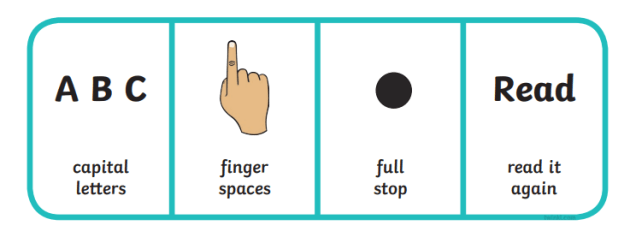 What Does a Sentence Need?
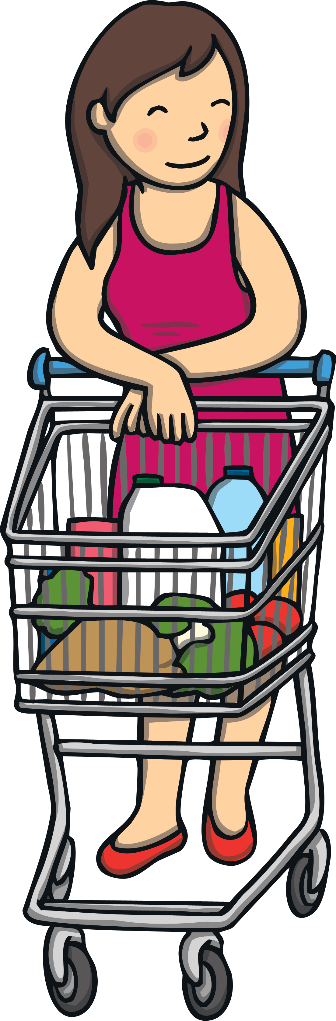 Below is a full sentence. Can you tell your partner why?
The lady is shopping for food.
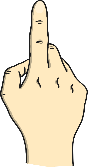 It is a good sentence because:
It starts with a capital letter;
It has finger spaces between each word;
It ends with a full stop;
It makes sense when you read it.
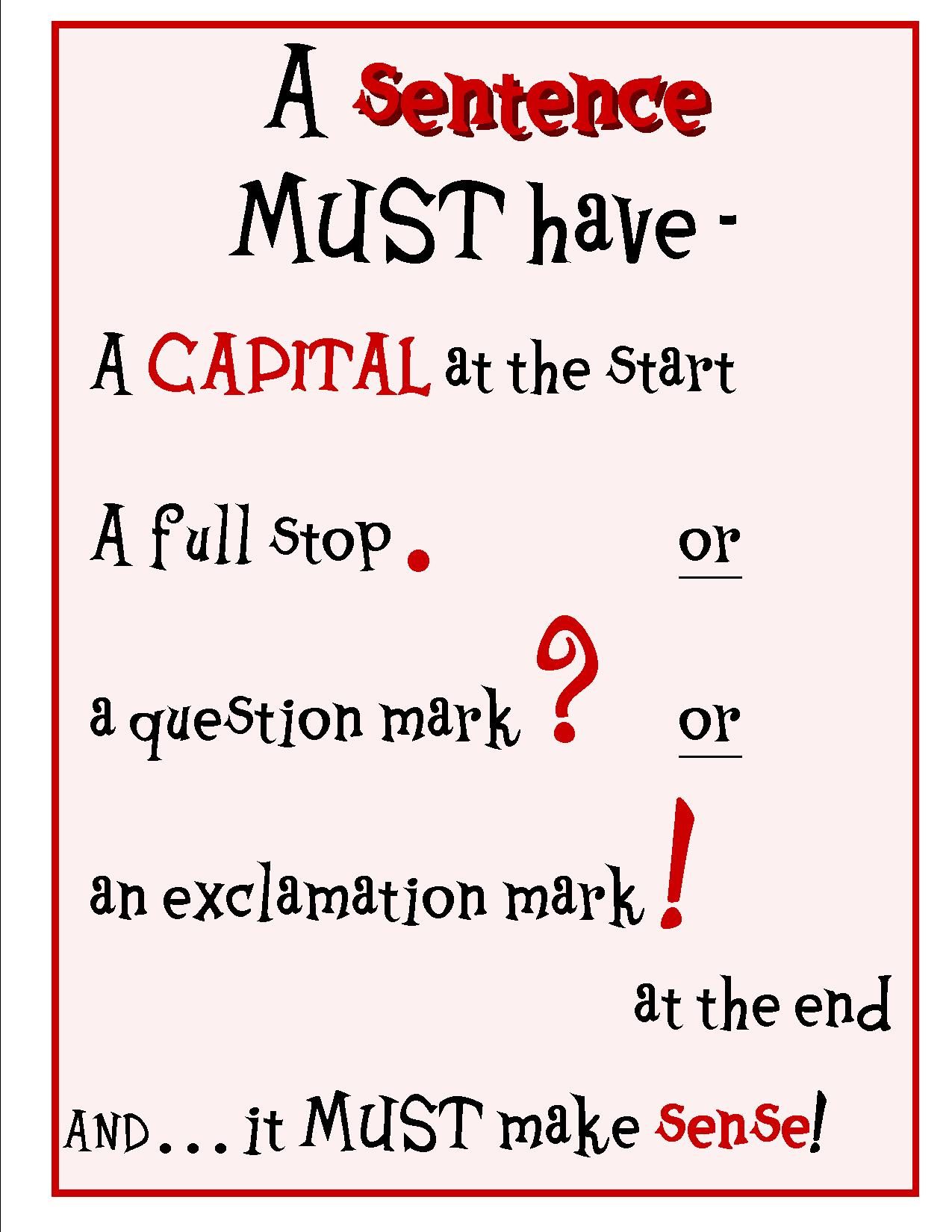 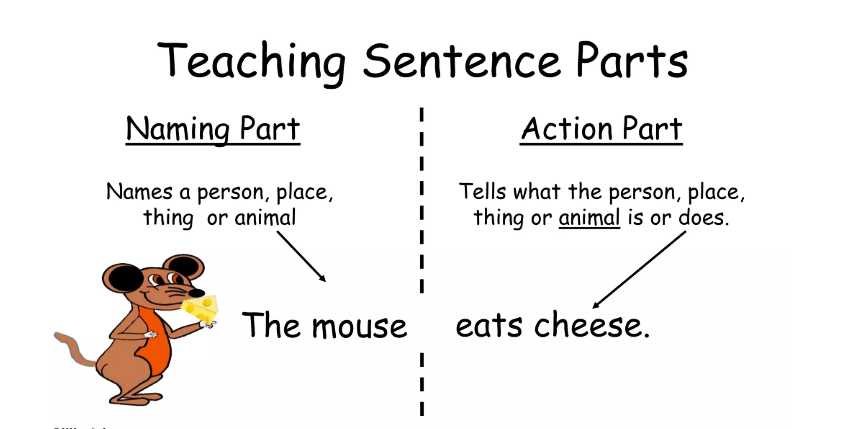 Telling
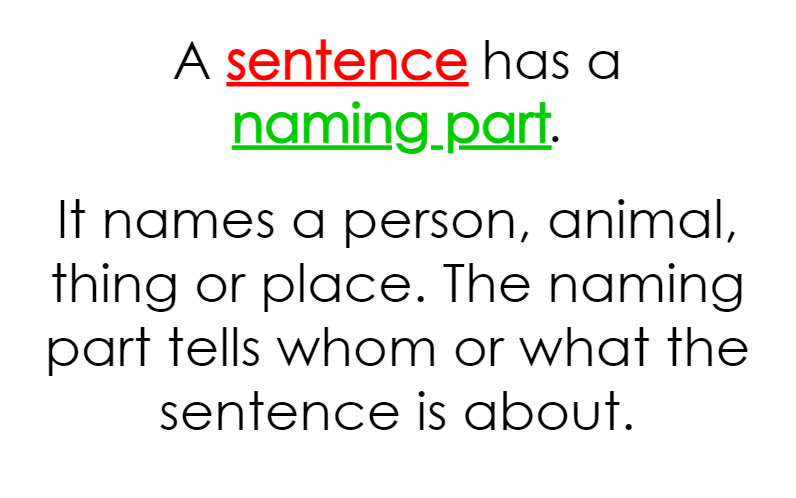 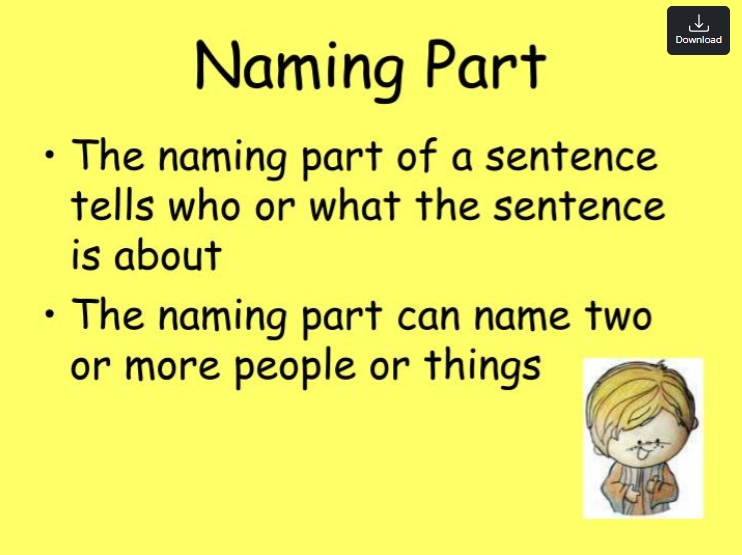 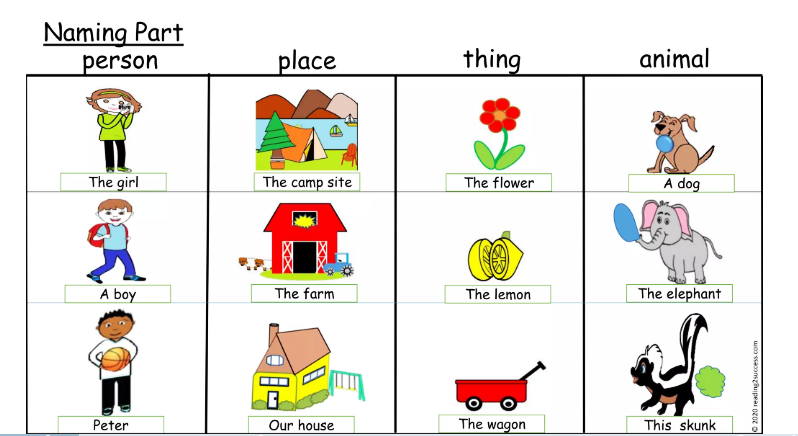 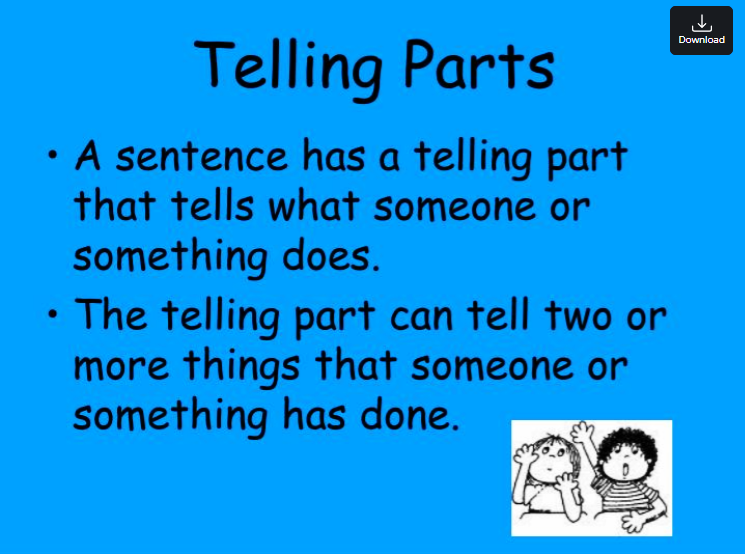 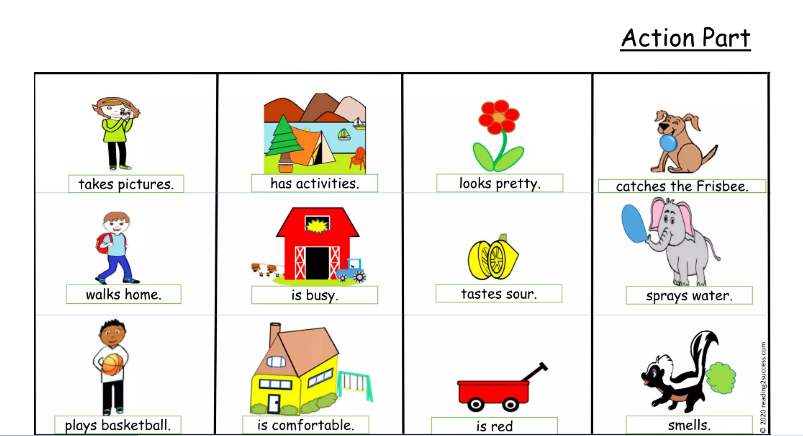 Telling
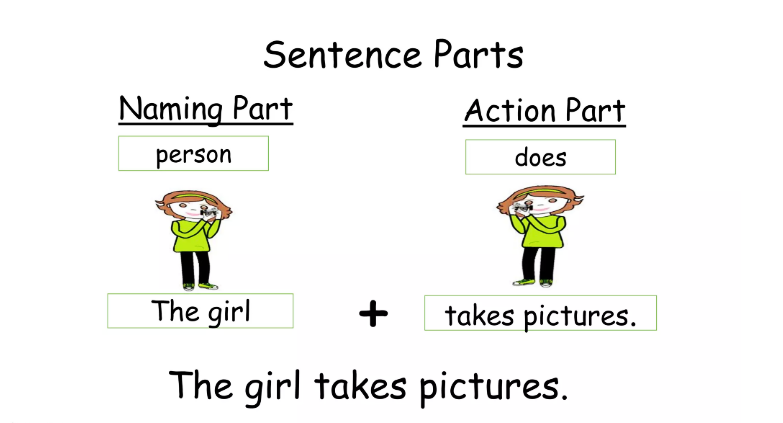 Telling
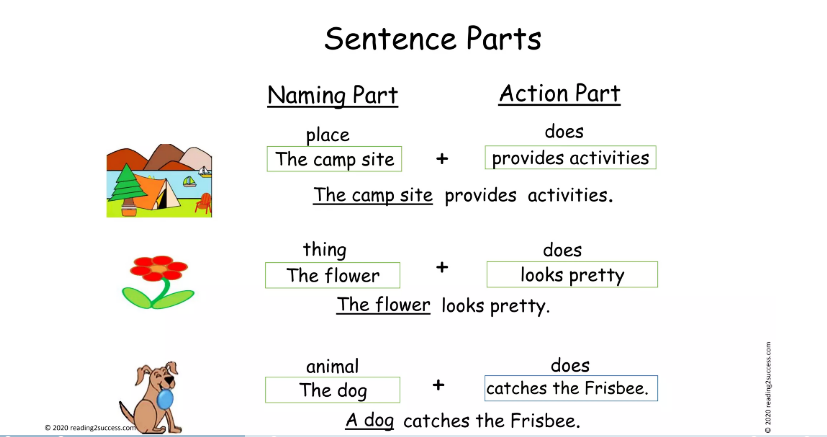 Telling